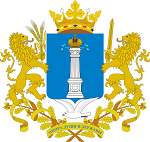 Министерство просвещения и воспитания Ульяновской областиДепартамент по надзору и контролю в сфере образования
Соблюдение требований к организациям и индивидуальным предпринимателям, оказывающим услуги по обучению работодателей 
и работников по вопросам охраны труда
Витушкина Валерия Анатольевна, 
Исполняющий обязанности начальника отдела 
государственного контроля (надзора) в сфере образования
Постановление Правительства Российской Федерации от 16.12.2021 № 2334 «Об утверждении Правил аккредитации организаций, индивидуальных предпринимателей, оказывающих услуги в области охраны труда, и требований к организациям и индивидуальным предпринимателям, оказывающим услуги в области охраны труда», пункт 5
Аккредитация организаций, зарегистрированных в реестре аккредитованных организаций, оказывающих услуги в области охраны труда, в порядке, действовавшем до вступления в силу указанного постановления, подлежит приостановлению с 1 марта 2023 г. до подтверждения такими организациями соответствия требованиям, утвержденным настоящим постановлением.
В случае неподтверждения такими организациями после 1 марта 2023 г. соответствия требованиям, утвержденным настоящим постановлением, их аккредитация прекращается с исключением из реестра аккредитованных организаций, оказывающих услуги в области охраны труда, с 1 сентября 2023 г.
2
При организации обучения по общим вопросам охраны труда и функционирования системы управления охраной труда предусматривается наличие:
программ обучения по общим вопросам охраны труда и функционирования системы управления охраной труда, соответствующих требованиям, установленным порядком обучения по охране труда и проверки знания требований охраны труда и требований к организациям, оказывающим услуги по проведению обучения по охране труда, предусмотренным статьей 219 Трудового кодекса Российской Федерации (далее - порядок обучения по охране труда);

учебно-методических материалов и материалов для проведения проверки знания общих вопросов охраны труда и функционирования системы управления охраной труда, соответствующих требованиям порядка обучения по охране труда;

в штате по основному месту работы на условиях полной или частичной занятости не менее 2 специалистов, проводящих обучение по общим вопросам охраны труда и функционирования системы управления охраной труда, имеющих высшее образование, стаж работы в организации, оказывающей услуги обучения по охране труда, не менее одного года или опыт практической работы в области охраны труда не менее 5 лет в течение 10 лет, предшествующих дню подачи заявления об аккредитации, а также прошедших проверку знания с периодичностью 1 раз в 3 года путем личного присутствия или дистанционно, а также на сайте единой общероссийской системы по охране труда;

комиссии по проверке знания общих вопросов охраны труда и функционирования системы управления охраной труда.
3
При организации обучения безопасным методам и приемам выполнения работ при воздействии вредных и (или) опасных производственных факторов, опасностей, идентифицированных в рамках специальной оценки условий труда и оценки профессиональных рисков, предусматривается наличие:
программ обучения по безопасным методам и приемам выполнения работ при воздействии вредных и (или) опасных производственных факторов, опасностей, идентифицированных в рамках специальной оценки условий труда и оценки профессиональных рисков;
учебно-методических материалов и материалов для проведения проверки знания безопасных методов и приемов выполнения работ при воздействии вредных и (или) опасных производственных факторов, опасностей, идентифицированных в рамках специальной оценки условий труда и оценки профессиональных рисков;
в штате по основному месту работы на условиях полной или частичной занятости не менее 2 специалистов, проводящих обучение безопасным методам и приемам выполнения работ при воздействии вредных и (или) опасных производственных факторов, опасностей, идентифицированных в рамках специальной оценки условий труда и оценки профессиональных рисков, имеющих высшее образование, стаж работы в организации, оказывающей услуги обучения по охране труда, не менее одного года или опыт практической работы в области охраны труда не менее 5 лет в течение 10 лет, предшествующих дню подачи заявления об аккредитации, а также проходивших проверку знания безопасных методов и приемов выполнения работ с периодичностью 1 раз в 3 года путем личного присутствия или дистанционно, а также на сайте единой общероссийской системы по охране труда;
комиссии по проверке знания работодателями и работниками безопасных методов и приемов выполнения работ при воздействии вредных и (или) опасных производственных факторов, опасностей, идентифицированных в рамках специальной оценки условий труда и оценки профессиональных рисков, соответствующей требованиям, установленным порядком обучения по охране труда.
4
При организации обучения работодателей и работников безопасным методам и приемам выполнения работ повышенной опасности в соответствии с нормативными правовыми актами, содержащими государственные нормативные требования охраны труда, предусматривается наличие:
программ обучения по безопасным методам и приемам выполнения соответствующих работ повышенной опасности, соответствующих требованиям нормативных правовых актов, устанавливающих требования к выполнению работ повышенной опасности;
учебно-методических материалов и материалов для проведения проверки знания безопасных методов и приемов выполнения работ повышенной опасности;
в штате по основному месту работы на условиях полной или частичной занятости не менее 2 специалистов, проводящих обучение работодателей и работников безопасным методам и приемам выполнения работ повышенной опасности в соответствии с нормативными правовыми актами, содержащими государственные нормативные требования охраны труда, имеющих высшее образование, стаж работы в организации, оказывающей услуги обучения по охране труда, не менее одного года или опыт практической работы в области охраны труда не менее 5 лет в течение 10 лет, предшествующих дню подачи заявления об аккредитации, и прошедших проверку знания безопасных методов и приемов выполнения работ повышенной опасности с периодичностью 1 раз в 3 года путем личного присутствия или дистанционно, а также на сайте единой общероссийской системы по охране труда;
а праве собственности или ином законном основании технических устройств (тренажеров, полигонов) для отработки практических навыков выполнения работ повышенной опасности в случае наличия соответствующих требований в нормативных правовых актах, устанавливающих требования к выполнению работ повышенной опасности, при этом право владения и пользования техническими устройствами (тренажерами, полигонами) не может быть приобретено на срок менее одного года;
комиссии по проверке знания работодателями и работниками безопасных методов и приемов выполнения работ повышенной опасности, содержащихся в государственных нормативных требованиях охраны труда
.
5
При организации обучения работников правилам по оказанию первой помощи пострадавшим предусматривается наличие:
программы обучения по оказанию первой помощи пострадавшим, соответствующей требованиям, установленным порядком обучения по охране труда;
учебно-методических материалов и материалов для проведения проверки знания по вопросам оказания первой помощи пострадавшим;
на праве собственности или ином законном основании тренажеров по отработке сердечно-легочной реанимации, при этом право владения и пользования тренажерами не может быть приобретено на срок менее одного года;
в штате по основному месту работы на условиях полной или частичной занятости не менее одного прошедшего подготовку по оказанию первой помощи пострадавшим и прошедшего проверку знания с периодичностью 1 раз в 3 года лица путем личного присутствия или дистанционно, а также на сайте единой общероссийской системы по охране труда;
комиссии по проверке знания требований охраны труда по вопросам оказания первой помощи пострадавшим.
6
Федеральный закон от 29.12.2012 № 273-ФЗ «Об образовании в Российской Федерации», статья 29 

Постановление Правительства Российской Федерации от 16.12.2021 № 2334 «Об утверждении Правил аккредитации организаций, индивидуальных предпринимателей, оказывающих услуги в области охраны труда, и требований к организациям и индивидуальным предпринимателям, оказывающим услуги в области охраны труда»

Приказ Федеральной службы по надзору в сфере образования и науки РФ от 14.08.2020 № 831 «Об утверждении Требований к структуре официального сайта образовательной организации в информационно-телекоммуникационной сети «Интернет» и формату представления информации»
ПРЕДОСТЕРЕЖЕНИЯ
О НЕДОПУСТИМОСТИ НАРУШЕНИЯ ОБЯЗАТЕЛЬНЫХ ТРЕБОВАНИЙ
7
Провести проверку содержания реализуемых образовательных программ на предмет их соответствия нормативным правовым актам в данной сфере.
Утвержденные руководителем организации образовательные программы в виде электронного документа размещаются на ее официальном сайте в сети «Интернет» с соблюдением следующих условий:
документ должен быть подписан электронной подписью;
формат размещенного документа должен обеспечивать свободный доступ пользователей к информации на основе общедоступного программного обеспечения;
наименование ссылки должно позволять идентифицировать размещенную по ней информацию;
образовательные программы также, как и другая учебно-методическая документация, размещаются в подразделе «Образование» специального раздела «Сведения об образовательной организации».
В самой организации в бумажном виде хранится контрольный экземпляр каждой образовательной программы.
Разместить в подразделе «Руководство. Педагогический состав» специального раздела «Сведения об образовательной организации» информацию о персональном составе педагогических работников каждой реализуемой образовательной программы.
8
Постановление Правительства РФ от 15.09.2020 № 1441 «Об утверждении Правил оказания платных образовательных услуг»
Информирование о платных образовательных услугах.
На официальных сайтах организаций в сети «Интернет» зачастую отсутствует информация либо информация представлена в разделе, расположенном не на главной странице сайта:
полное наименование и фирменное наименование (при наличии) исполнителя - юридического лица;
место нахождения исполнителя;
фамилия, имя, отчество (при наличии) представителя исполнителя, реквизиты документа, удостоверяющего полномочия представителя исполнителя. Иначе говоря, сведения о руководителе и уставе организации;
стоимость образовательных услуг по договору;
порядок оказания платных образовательных услуг;
сведения о лицензии на осуществление образовательной деятельности;
образовательные программы;
форма обучения;
сроки освоения образовательных программ;
другие необходимые сведения, связанные со спецификой оказываемых платных образовательных услуг.
9
Постановление Правительства РФ от 15.09.2020 № 1441 «Об утверждении Правил оказания платных образовательных услуг»
2. Порядок заключения договора об оказании платных образовательных услуг.
Договор заключается в простой письменной форме и содержит следующие сведения:
а) полное наименование и фирменное наименование (при наличии) исполнителя - юридического лица; фамилия, имя, отчество (при наличии) исполнителя - индивидуального предпринимателя;
б) место нахождения или место жительства исполнителя;
в) наименование или фамилия, имя, отчество (при наличии) заказчика, телефон (при наличии) заказчика и (или) законного представителя обучающегося;
г) место нахождения или место жительства заказчика и (или) законного представителя обучающегося;
д) фамилия, имя, отчество (при наличии) представителя исполнителя и (или) заказчика, реквизиты документа, удостоверяющего полномочия представителя исполнителя и (или) заказчика;
е) фамилия, имя, отчество (при наличии) обучающегося, его место жительства, телефон (указываются в случае оказания платных образовательных услуг в пользу обучающегося, не являющегося заказчиком по договору, при наличии);
ж) права, обязанности и ответственность исполнителя, заказчика и обучающегося;
10
Постановление Правительства РФ от 15.09.2020 № 1441 «Об утверждении Правил оказания платных образовательных услуг»
2. Порядок заключения договора об оказании платных образовательных услуг.
Договор заключается в простой письменной форме и содержит следующие сведения:

з) полная стоимость образовательных услуг по договору, порядок их оплаты;
и) сведения о лицензии на осуществление образовательной деятельности (наименование лицензирующего органа, номер и дата регистрации лицензии), если иное не предусмотрено законодательством Российской Федерации;
к) вид, уровень и (или) направленность образовательной программы (часть образовательной программы определенных уровня, вида и (или) направленности);
л) форма обучения;
м) сроки освоения образовательной программы или части образовательной программы по договору (продолжительность обучения по договору);
н) вид документа (при наличии), выдаваемого обучающемуся после успешного освоения им соответствующей образовательной программы (части образовательной программы);
о) порядок изменения и расторжения договора;
п) другие необходимые сведения, связанные со спецификой оказываемых платных образовательных услуг.
11
Постановление Правительства РФ от 15.09.2020 № 1441 «Об утверждении Правил оказания платных образовательных услуг»
3. Соблюдение прав обучающихся на качественное образование.
ИСПОЛНИТЕЛЬ

обязан обеспечить заказчику и обучающемуся оказание платных образовательных услуг в полном объеме в соответствии с образовательными программами и условиями договора;

вправе снизить стоимость платных образовательных услуг по договору с учетом покрытия недостающей стоимости платных образовательных услуг за счет собственных средств исполнителя;

не вправе увеличивать стоимости платных образовательных услуг после заключения договора, за исключением увеличения стоимости указанных услуг с учетом уровня инфляции, предусмотренного основными характеристиками федерального бюджета на очередной финансовый год и плановый период.
12